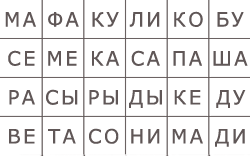 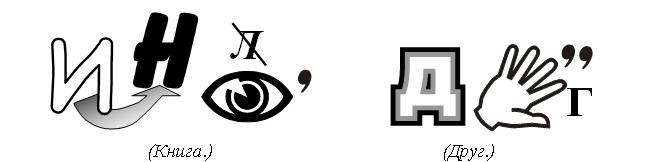 Книга
Друг
С книгой жить                    лучший друг.С книгой поведешься        век не тужить.Хорошая книга               пробьет дорогу везде.
 Книга подобна воде          ума наберешься.
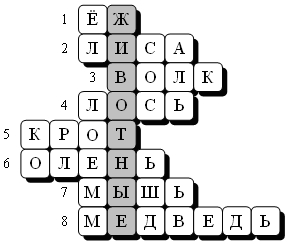 вза-пер-ти – взаперти ос-та-ви-ли – оставили  без при-смот-ра – без присмотра пе-ре-пор-тил – перепортил   ра-зор-вал – разорвал  о-тыс-кал – отыскал  за-брал-ся – забрался пе-ре-вер-нул-ся – перевернулся    не за-хлеб-нул-ся – не захлебнулся мо-чал-кой – мочалкой
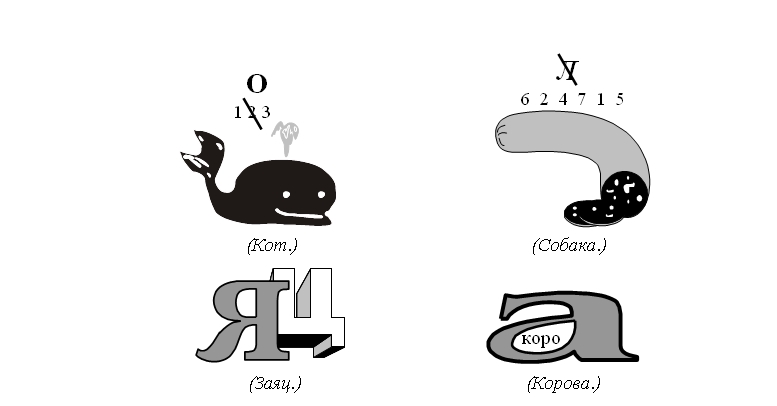 Кот
Собака
Заяц
Корова
серь-ёз-ных – серьёзных     без-за-бот-ных – беззаботных                  во-ве-ки – вовеки